К.Ю. Поляков
Новые возможности PascalABC.NET(версия 3.0)
По материалам С.С. Михалковича (http://pascalabc.net)
2
«Стандартный» Паскаль сегодня
классический учебный язык
 популярен в школах России
 хватает для сдачи ЕГЭ





 Нет современных типов данных (словари,    списки, стеки и т.д.)
 Нет высокоуровневых средств
 Нет стандартных библиотек (типа STL)
Тенденции в программировании:
 Размер программы и скорость работы    не критичны
 Важна скорость разработки и надёжность
3
Паскаль сегодня: среды
АЛГО (В. Петрив)
 Delphi
цена ???
тяжеловесная (4 Гбайт)
 Free Pascal
оболочка в стиле 1990-х
по пути Delphi
практически не развивается
 PascalABC.NET
поддержка «старого» Паскаля
новые конструкции языка
новые структуры данных (коллекции)
использование библиотек .NET
Python
C#
Новые возможности PascalABC.NET(версия 3.0)
Средства на каждый день
5
!
Понадобилась переменная – описал!
Внутриблочные переменные
begin
  var x: integer = 1;
  begin
    var y: integer;
    y := x + 2;  
    writeln(y);
  end;
end.
Область действия y
var y: integer;
y := x + 2;  
writeln(y);
6
Внутриблочные переменные в циклах
for var i:=1 to 10 do begin
  writeln(i*i);
  ...
end;
var
writeln(i*i);
...
Область действия i
7
Автовывод типов
begin
      p := 1;          // integer  
      t := 1.234;      // real  
      s := 'Привет!';  // string 
      // чтение с клавиатуры
      n := ReadInteger('Введите n:');
      x := ReadReal;
  ...
end.
var
var
var
var
var
8
Минимальные и максимальные значения
writeln( integer.minValue );
writeln( integer.maxValue );
writeln( real.minValue );
writeln( real.maxValue );
.minValue
.maxValue
.minValue
.maxValue
-2147483648
2147483647
-1.79769313486232E+308
1.79769313486232E+308
9
Сокращённые арифметические операторы
var a: integer; 
var x:= 3.62;
a += 15;          // a:= a + 15;  
a -= 7 + a div 3; // a:= a–(7+a div 3);
a *= round(x);    // a:= a * round(x);
x /= 2;           // x:= x / 2;
+=
-=
*=
/=
10
Отладочная печать
for var i:=1 to 5 do begin
  f *= i;
  Print(f)
end;
Print(f)
Write(f, ' ')
1 2 6 24 120
while a <> b do begin
  if a > b then
       a -= b
  else b -= a;
  Println(a, b)
end;
Println(a, b)
Writeln(a,' ',b,' ')
11
Result в функции
function fact(n: integer): integer;begin  Result := 1;  for var i:=1 to n do    Result *= i;end;
Result
Result
12
Ввод динамических массивов
var N := ReadInteger('Размер массива > ');
var A := ReadArrInteger('Массив > ', N);
var p := 0; 
for var i:=0 to A.Length-1 do
  p += A[i];
writeln(p);
A.Length-1
индексы от 0 до N-1
var B := Arr(1, 2, 5, 10);
array of integer
13
Новые подпрограммы
var a := ReadInteger('Введите a:');
var b := ReadInteger('Введите b:');
var vmin := Min(a,b);
var vmax := Max(a,b);
Println(vmin,vmax);
writeln(vmin, ' ', vmax)
for var i:=N-2 downto 0 do
  for var j:=0 to i do
    if a[j]>a[j+1] then 
      Swap(a[j],a[j+1]);
writeln(a);
t := a[j]; 
a[j] := a[j+1]; 
a[j+1] := t;
14
Write (writeln) выводит всё!
var info: record
  name: string;
  age: integer;
end;
begin
  info.name := 'Иванов';
  info.age := 18;
  writeln(info);  // (Иванов,18)
  var a: array [1..3] of integer := (2,3,5);
  writeln(a);     // [2,3,5]
  var s: set of integer := [1,3,7];
  writeln(s);     // {1,3,7}
end.
writeln(info);
writeln(a);
writeln(s);
15
Длинные числа
Задача. Найти 100! = 1·2·3·…·99·100
var p: BigInteger := 1;
for var i:=2 to 100 do
  p *= i;
writeln('100!=',p)
BigInteger
100!=93326215443944152681699238856266700490715968264381621468592963895217599993229915608941463976156518286253697920827223758251185210916864000000000000000000000000
16
Короткие определения функций
function Hypot(a,b: real) := sqrt(a*a + b*b);
function Dist(x1,y1,x2,y2: real) := 
            Hypot(x2-x1,y2-y1);
function DigCount(x: integer) := 
            abs(x).ToString.Length;
begin
  writeln( Dist(3,4,7,8) );
  writeln( DigCount(-1234) );
end.
17
Динамические массивы
нумерация элементов с нуля
 «знают» свою длину 
 легко передавать в подпрограмму
var a: array of integer;
SetLength(a, 5);
writeln(a); // [0,0,0,0,0]
for var i:=0 to a.Length-1 do
  a[i] := i;
writeln(a); // [0,1,2,3,4]
var a :=  ReadArrInteger(15);
var x :=  ReadArrReal(10);
var s :=  ReadArrString(5);
чтение с клавиатуры
18
Динамические массивы
var a := Arr(12, 34, 56);  // [12,34,56]
var b := ArrRandom(10);  // 10 случайных 
var c := ArrRandom(5, 10, 20); 

  // Вещественные числа (real)
var x := Arr(1.2, 3.4, 5.6);  // [1.2,3.4,5.6]
var y := ArrRandomReal(10);  
var z := ArrRandomReal(5, 0, 1);
сколько
min
max
min
max
сколько
19
Динамические массивы в подпрограммах
function SquareElems(a: array of integer):
                               array of integer;
begin
  SetLength(Result,a.Length);
  for var i:=0 to a.Length-1 do
    Result[i] := sqr(a[i]);
end;
begin
  var a := Arr(2,5,7,10);
  var b := SquareElems(a);
  write(b)
end.
20
Динамические массивы: процедуры
var a := Arr(2,5,3,1,9,7);
Sort(a);    // сортировка
writeln(a); // [1,2,3,5,7,9]
Reverse(a); // реверс
writeln(a); // [9,7,5,3,2,1]
21
Символьные строки
var s := '123456';
s += '789';
s := 'xyz'+12345; // число –> строка
s := 6789 + s;    // число –> строка
s := 'a'*10;      // повтор 10 раз
s := 5*'xyz';     // повтор 5 раз
22
Символьные строки
var s := IntToStr(12345);  // число –> строка
var i := StrToInt('6789'); // строка –> число
s := 'abcdefg';
RightStr(s,5).ToUpper.Println; // C D E F G
5 последних символов
в верхний регистр
печать через пробел
var s := '123456';
var i := s.ToInteger; // строка –> число 
var d := 6789; 
var sd := d.ToString; // число –> строка
23
Case по строкам
var Country := ReadString('Введите страну:');
write('Столица: ');
case Country of
   'Россия':   writeln('Москва');
   'Франция':  writeln('Париж');
   'Италия':   writeln('Рим');
   'Германия': writeln('Берлин')
  else 
    writeln('Страны нет в базе данных') 
end;
24
Поддержка UNICODE
Национальные алфавиты:
for var i:=1000 to 3000 do  Write( ChrUnicode(i) );
ϨϩϪϫϬϭϮϯϰϱϲϳϴϵ϶ϷϸϹϺϻϼϽϾϿЀЁЂЃЄЅІЇЈЉЊЋЌЍЎЏАБВГДЕЖЗИЙКЛМНОПРСТУФХЦЧШЩЪЫЬЭЮЯабвгдежзийклмнопрстуфхцчшщъыьэюяѐёђѓєѕіїјљњћќѝўџѠѡѢѣѤѥѦѧѨѩѪѫѬѭѮѯѰѱѲѳѴѵѶѷѸѹѺѻѼѽѾѿҀҁ҂҃҄҅҆҇҈҉ҊҋҌҍҎҏҐґҒғҔҕҖҗҘҙҚқҜҝҞҟҠҡҢңҤҥҦҧҨҩҪҫҬҭҮүҰ
25
Множества
var si: set of integer;
var sx: set of real;
var ss: set of string;
var si := [1, 45, 678];
var sx := [1.23, 4.56, 7.12];
var ss := ['Вася', 'Петя', 'Коля'];
26
Множества: операции +, *, -
var ss1 := ['планшет','смартфон','ноутбук'];
var ss2 := ['смартфон','компьютер','планшет'];
writeln('Объединение: ',ss1+ss2);
writeln('Пересечение: ',ss1*ss2);
writeln('Разность:    ',ss1-ss2);
Объединение: {ноутбук,смартфон,планшет,компьютер}
Пересечение: {смартфон,планшет}
Разность:    {ноутбук}
27
Цикл foreach
var a := Arr(1, 2, 3, 4, 5);
foreach var d in a do
  Print(d);
foreach
var s := '123456';
foreach var c in s do
  Print(c);
foreach
var sx := [1.2, 3.4, 5.6];  // set of real
foreach var x in sx do
  Print(x);
foreach
Новые возможности PascalABC.NET(версия 3.0)
Средства для «продвинутых»
29
Динамические массивы: методы
var a := ArrRandom();
a.Println; // вывод на экран (через пробел)
a.Sorted.Println(', '); // сортируем
                        // вывод через ','
Println ( a.Min, a.Max );
Println ( a.Sum, a.Average );
сумма
среднее
a.Println.Sorted.Println.Distinct.Println;
сортировать
убрать повторы
30
Символьные строки
var s := ReadString('Введите строку >');
var rs := s.ToWords.Reverse.JoinIntoString('-');
writeln(rs);
s.ToWords
s.ToWords.Reverse
Введите строку > мама мыла раму
s.ToWords
[мама, мыла, раму]
[раму, мыла, мама]
s.ToWords.Reverse
.JoinIntoString('-')
раму-мыла-мама
var s := 'a и b и c';
write( s.Replace('и', 'and') );
'a and b and c';
31
Файлы
Задача. Вывести текстовый файл на экран.
var f := OpenRead('test.txt');
while not f.Eof do  begin
  var s := f.ReadlnString;
  writeln(s)
end;
f.Close;
foreach var s in ReadLines('test.txt') do
  writeln(s);
ReadLines('test.txt').Print(NewLine);
32
Файлы
Задача. Вывести инициалы и фамилии всех, кто получил "5" на экзамене. Данные в файле:
отметка
Иванов Семён Семёнович 1998 5
Семёнов Пётр Петрович 1997 4
...
foreach var s in ReadLines('test.txt') do begin
  var w := s.ToWords;
  if w[4].ToInteger = 5 then
    writeln(w[1][1]+'.'+w[2][1]+'. '+w[0]);
end;
С.С. Иванов
33
Списки
размер меняется автоматически
 добавление в конец, вставка в середину  и удаление из середины
 любой тип элементов
Задача. Отобрать все чётные числа из массива A.
var A := ArrRandom(10);
var L := new List<integer>;
foreach var x in A do
  if x mod 2 = 0 then L.Add(x);      
L.Println;
34
Стеки
Задача. Вычислить выражение в обратной польской записи (в постфиксной форме).
var s := '23 6 72 * +';
var st := new Stack<integer>;
foreach var w in s.ToWords do
  if w[1].IsDigit then st.Push(w.ToInteger) 
  else begin
    var n2 := st.Pop;
    var n1 := st.Pop;  
    case w[1] of
      '+': st.Push(n1+n2);
      '-': st.Push(n1-n2); 
      '*': st.Push(n1*n2);
      '/': st.Push(n1 div n2);    
    end; 
  end; 
writeln(st.Pop);
тип элементов
Push – добавить в стек
Pop – снять со стека
35
Словари
пары «ключ => значение»
 основной метод – поиск по ключу
Задача. Построить русско-английский словарь.
var d:= new Dictionary<string,string>;
d.Add('кошка', 'cat');
d.Add('собака', 'dog');
...
var word := ReadString('Введите слово:');
if d.ContainsKey(word) then
  writeln('Перевод: ', d[word])
else 
  writeln('Нет такого слова!');
36
Частотный словарь
var d:= new Dictionary<string,integer>;
foreach var s in ReadLines('test.txt') do
  foreach var word in s.ToLower.ToWords do
    d[word] := d.Get(word) + 1;
d.Print(NewLine);
Маша ела кашу 
брюкву и кашу ела Даша
(маша,1)
(ела,2)
(кашу,2)
(брюкву,1)
(и,1)
(даша,1)
37
!
В памяти не хранится!
Диапазоны
строится последовательность
(sequence of integer)
foreach var x in Range(2,10) do
  Print(x);
2 3 4 5 6 7 8 9 10
foreach var x in Range(2,10,3) do
  Print(x);
2 5 8
var R := Range('A','D'); // последовательность
foreach var c in R do
  Print(c);
A B C D
38
Процедурные переменные
procedure printTable ( f: real -> real );
begin
  foreach var x in Range(1,5) do
    Println(x, f(x));
end;
begin
  printTable ( sin )
end.
real -> real
параметр-функция
параметр-функция
1 0.841470984807897 
2 0.909297426825682 
3 0.141120008059867 
4 -0.756802495307928 
5 -0.958924274663138
39
Функция возвращает функцию
function trans(x: real) := 1-exp(-x);
function myFun(n: integer): real -> real ;
begin
  case n of 
    0: Result := sin;
    1: Result := cos
  else 
    Result := trans;
  end;     
end;
begin
  printTable ( myFun(2) )
end.
real -> real
результат-функция
результат-функция
40
Лямбда-функции
function trans(x: real) := 1-exp(-x);
begin
  printTable ( trans )
end.
printTable ( x -> 1-exp(-x) )
x -> 1-exp(-x)
лямбда-функция
безымянная функция, которая вводится там, где используется
41
Генерация последовательностей
правило построения следующего
начальное значение
количество элементов
var s := SeqGen(1, x->x*2, 10);
Println(s);
[1,2,4,8,16,32,64,128,256,512]
var s := SeqGen(1, x->x*2, 10);
foreach var x in s do
  Print(x);
1 2 4 8 16 32 64 128 256 512
42
Частотный словарь (сортировка)
var d:= new Dictionary<string,integer>;
foreach var s in ReadLines('test.txt') do
  foreach var word in s.ToLower.ToWords do
    d[word] := d.Get(word) + 1;
d.OrderByDescending( x->x.Value ).Print(NewLine);
x->x.Value
упорядочить по убыванию
x
критерий
Key
Value
Маша ела кашу 
брюкву и кашу ела Даша
(кашу,2)
(ела,2)
(даша,1)
(и,1)
...
43
Обработка всех элементов (map)
a
f(x)
f(x)
f(x)
f(x)
f(x)
b
правило обработки элемента
var a := ArrRandom(5,1,10);
a.Println;
var b := a.Select( x->x*x );
b.Println;
x->x*x
лямбда-функция
1 7 3 4 5
1 49 9 16 25
44
Обработка всех элементов (map)
Задача. Построить таблицу значений функции y = x2 в диапазоне [1;2] с шагом 0,1.
Range(1.0,2.0,10)
  .Select( x->Rec(x,x*x) )
  .Println(NewLine);
запись с двумя элементами
x->Rec(x,x*x)
(1,1)
(1.1,1.21)
(1.2,1.44)
(1.3,1.69)
(1.4,1.96)
(1.5,2.25)
...
45
Отбор элементов по условию (filter)
Задача. Отобрать все чётные числа из массива.
лямбда-функция
var a := ArrRandom(10);
a.Println;
var b := a.Where( x -> x mod 2 = 0 );
b.Println;
x -> x mod 2 = 0
выбраны элементы, для которых эта функция вернёт True
47 91 59 44 56 15 2 64 4 4
44 56 2 64 4 4
46
Отбор элементов по условию
Задача. Найти все простые числа от 2 до 1000.
function IsPrime(x: integer): boolean; 
begin 
  Result := Range(2,Round(sqrt(x))) 
        .All( i -> x mod i <> 0 ) 
end; 
begin 
  Range(2,1000).Where( IsPrime ).Print; 
end.
True, если для всех элементов выполнено условие
2 3 5 7 11 13 17 19 23 29 31 37 41 43 47 53 59 61 67 71 73 79 83 89 97 101 103 107 109 113 127 131 137 139 149 151 157 163 167 173 179 181 191 193 197 199 211 223 227 …
47
Вычисление числа  (метод Монте-Карло)
1
на фигуре
всего
1
диапазон [1;N]
var N := 10000000;
var pp := Range(1,N)

    .Select(x->Rec(Random(),Random()))
    .Where(p->sqr(p.Item1)+sqr(p.Item2)<1)
    .Count/N*4;
Print(pp);
N случайных точек в квадрате 11
выбрать те, то попали в круг
подсчитать
48
Быстрая сортировка
function QuickSort(a: sequence of integer):                
                          sequence of integer;
begin
  if a.Count = 0 then Result := a
  else begin
    var head := a.First(); // первый элемент
    var tail := a.Skip(1); // все, кроме первого
    Result := QuickSort(tail.Where(x->x<=head)) + 
              head + 
              QuickSort(tail.Where(x->x>head));
  end;
end;
begin
  var a := ArrRandom(10);
  QuickSort(a).Println;
end.
49
ЕГЭ – С4
Задача. В первой строчке поступает количество пришедших sms-сообщений N. В каждой из последующих N строк записано название фильма:
  6
  Белое солнце пустыни
  Бриллиантовая рука
  Белое солнце пустыни
  Белое солнце пустыни
  Гараж
  Бриллиантовая рука
Нужно вывести список фильмов в порядке убывания количества отданных за них голосов:
  Белое солнце пустыни 3
  Бриллиантовая рука 2
  Гараж 1
50
ЕГЭ – С4
фильм
число голосов
var N := ReadInteger;
var data := new Dictionary<string, integer>;
for var i:=0 to N do begin
  var s := ReadlnString;
  data[s] := data.Get(s) + 1;
end;
data.OrderByDescending(x->x.Value) 
         // отсортировать по убыванию
    .Select(x->x.Key+' '+IntToStr(x.Value))
    .Print(NewLine);
увеличить счётчик
построить строки
51
В сравнении с Python…
Python
PascalABC.NET
статическая типизация
динамическая типизация
выполнение в среде .NET
интерпретатор
n := 10000; R := 0;
for var i:=1 to n do
  for var j:=1 to n do
    R += 1/i/j;
1,34 c
95,80 c
удобная и компактная среда,
встроенные подсказки,справка на русском языке
среды на английском,тяжеловесные
язык для обучения
профессиональный язык
IDE только для Windows
(в Linux – Geany)
для всех платформ
52
Выводы
«классический» Паскаль устарел
 программирование становится высокоуровневым (Ассемблер  Паскаль  PascalABC.NET )
 современное программирование – это 
современные типы данных: последовательности, словари, списки, стеки, …
современные средства языка
использование стандартных библиотек
 выигрыш: 
можно решать более сложные задачи, не отвлекаясь на технические сложности
применимость полученных знаний
53
Где взять?
http://pascalabc.net
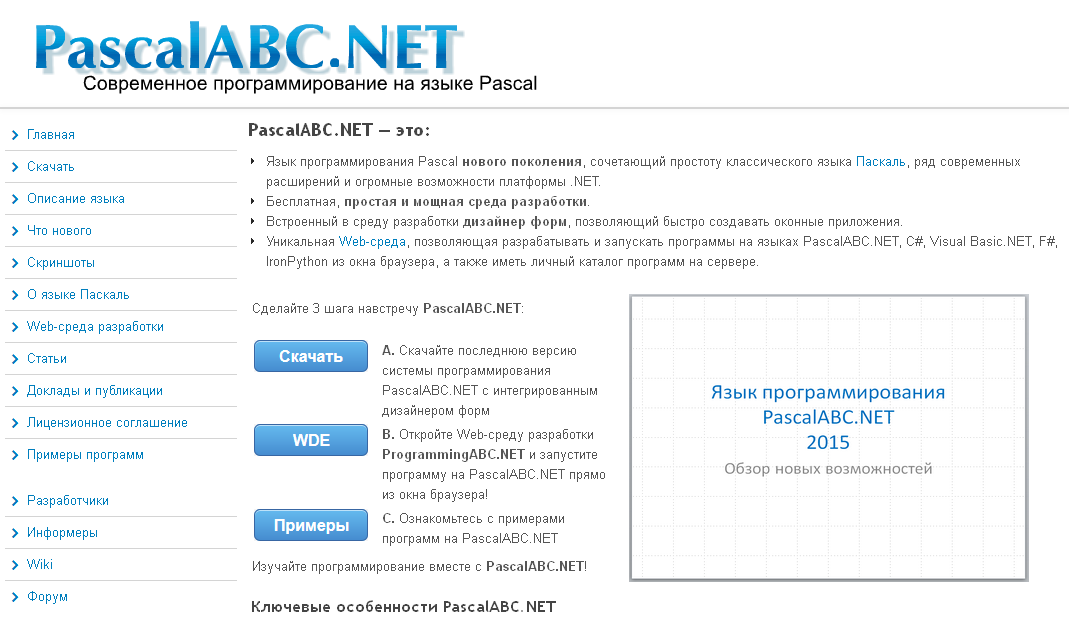 МИХАЛКОВИЧ Станислав Станиславович
к.ф.-м.н., доцент кафедры алгебры и дискретной математики ЮФУ
miks@math.sfedu.ru
54
Конец фильма
ПОЛЯКОВ Константин Юрьевич
д.т.н., учитель информатики
ГБОУ СОШ № 163, г. Санкт-Петербург
kpolyakov@mail.ru